Stantec Environmental MQP
By: Mike Enko & Alex Simpson
1
Phosphorous Removal
Phosphorous is often the limiting nutrient creating conditions for algae blooms to form and toxic conditions to develop in water bodies.
Total phosphorus (TP), which is the type of phosphorus which is under scrutiny, can be divided into 3 categories: orthophosphate, polyphosphate, and organically-bound phosphate.
TMDL is the ‘Total Maximum Daily Load’, or the amount of pollution that can be received by the lake and still meet water quality standards  
The EPA and the State of Vermont are currently evaluating this limit to create a reduction of phosphorous loading for Lake Champlain.
Expected June 2015
2
Background
Montpelier, VT WWTF
Activated sludge
Existing discharge limit is 0.8 mg/L TP
TMDL is under revision, expected to be 0.1 mg/L TP
City of Montpelier is aiming to be carbon neutral – WWTF one of highest energy consumers in city
3
Site Visit with Bob Fischer
Walk through
Land Use Investigations
The site is very tight
Sludge Holding tanks not in use
UV disinfection has freezing problems
FEMA Pump Station
4
Low Level Phosphorous Removal Technologies
Chemical precipitation with disk filters by Aqua-Aerobics
Deep bed continuously backwashed sand filters by Blue Water Technologies
ACTIFLO© process by Kruger
CoMag© process by Evoqua
Membrane Filtration by GE/Zenon
5
Phosphorous Removal Technologies Evaluation
6
CoMag
7
CoMag
8
Membrane Filtration
9
Membrane Filtration
10
Results
Level-Two Evaluation Comparison
CoMag
Membrane Filtration
Larger footprint
Can handle system upsets
Overdosing will not affect system components
Uses less energy
Gravity flow
In use at Waterbury WWTF and fully functional
Smallest footprint
Will foul more easily and plant operator must be vigilant 
Overdosing shortens membrane lifespan
High energy costs
Requires pumping 24/7
Not in use in the region and will require approval
12
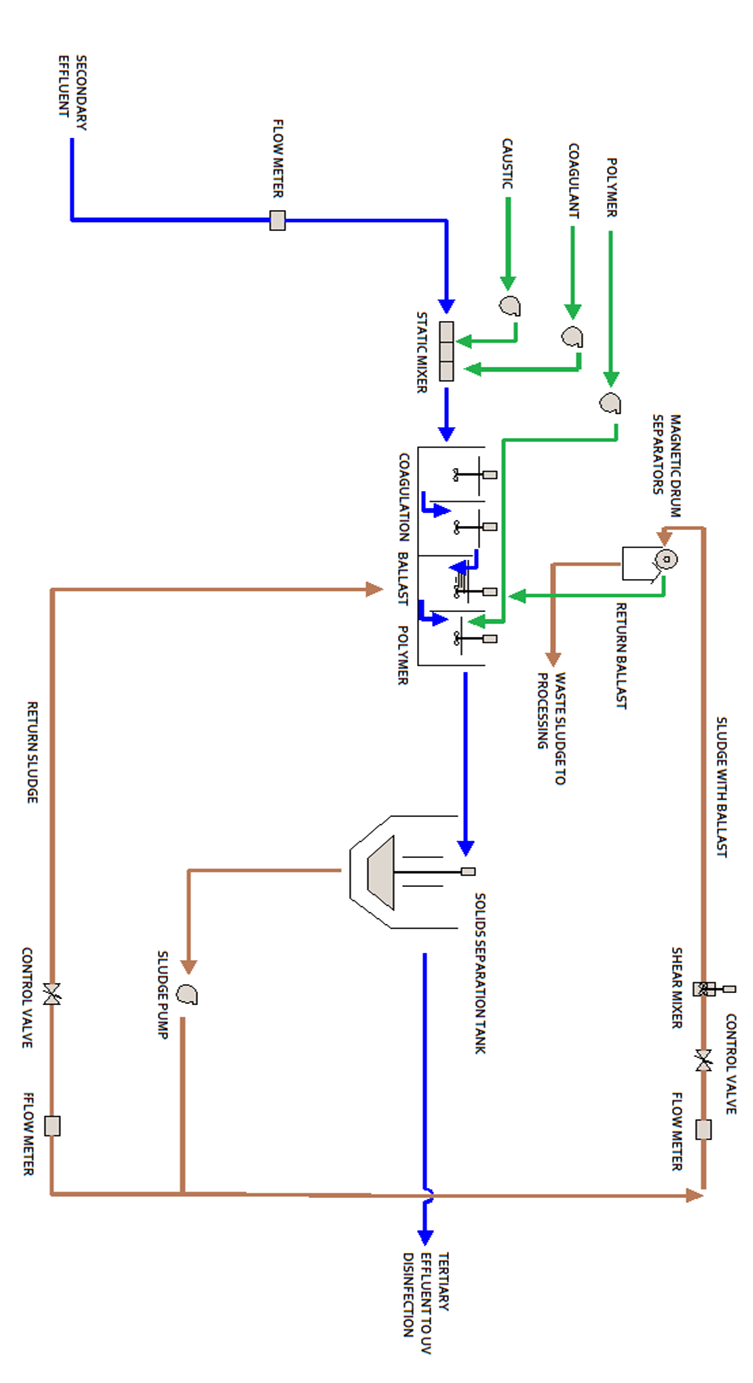 Process Flow Diagram
13
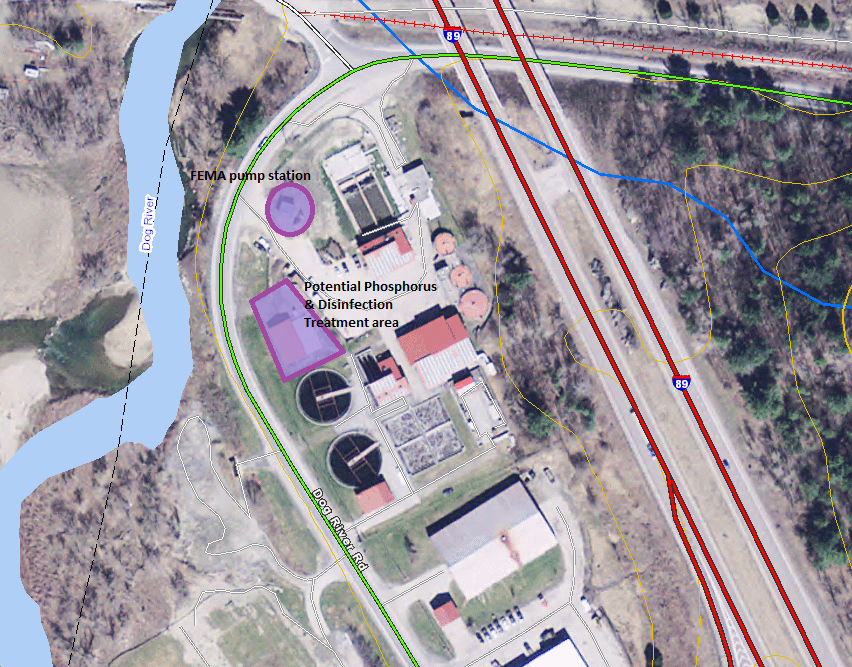 14
Available Space
Design Option 1
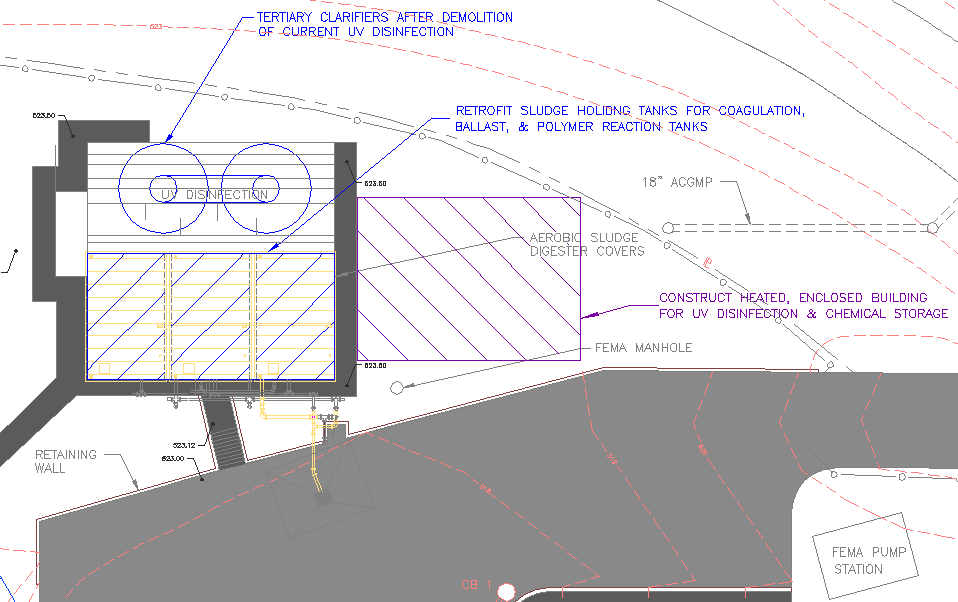 16
Design Option 2
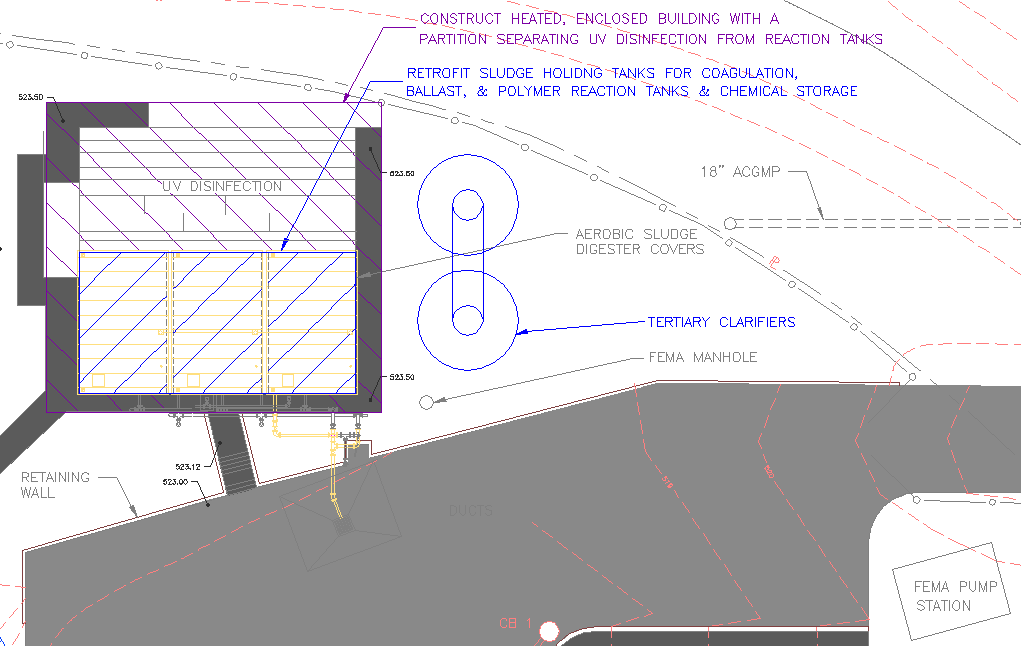 17
Final Site Layout
18
Results – Estimated Capital Costs
19
Final Conclusions for Montpelier, VT WWTF
Choose CoMag© as the new technology upgrade
Pilot test the CoMag© system 
Utilize the final recommendations
Implement Evoqua conceptual design
Duplicate Waterbury WWTF chemical feed system
Construct site as shown in site layout
Assess the system upgrades identified in this MQP and previous feasibility studies and apply the upgrades during construction of the new technology 
Specifically the UV Disinfection building and FEMA pump station
20
Questions?
Thank you for a great 7 weeks!
21